SCR819 Implementation

CMWG
NPRR1111 & SCR819 Review
General description
IRR units behind a binding GTC with a shift factor impact greater than 2% on the GTC flow should NOT exceed their SCED BP when NTE is triggered.
SCR819 parameters:
Triggering condition: Trigger conditions being considered are:
When GTC loading is above 85% of calculated limit
When GTC constraint is activated/ binding in SCED
Discount factor: Reliability limit will be discounted in a less-conservative manner, closer to 1.0.
IRR shift factor threshold: IRR units with shift factor greater than 2% on a GTC cannot exceed their SCED BP.
2
Benefits of NTE Concept
Should allow ERCOT to bind at a higher limit, resulting in more MW production from IRRs behind IROL when binding
Keeps ERCOT from exceeding SOLs and IROLs
More efficient way of meeting reliability requirements, especially when GTC limit constraints are binding
Additional advantages to real-time operations
Requires less operator attention
Provides greater certainty in managing flow
3
Resource Shift Factor Distribution per GTC
Number of IRRs, per GTC, per shift factor bin
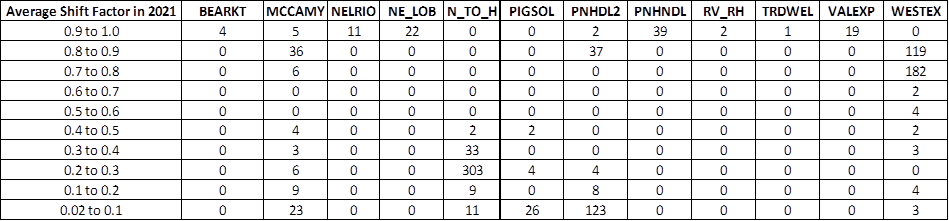 4
Implementation Plan
Implementation May 30, 2024
Start initially North Edinburg to Lobo GTC
Issue Market Notice prior to implementation
Monitor Performance for 2 weeks
Determine how well IRRs are performing or controlling Base Points

Enable Panhandle IROL
Issue Market Notice prior to implementation
Monitor Performance for 2 weeks
Determine how well IRRs are performing or controlling Base Points

West Texas, McCamey GTCs and South Texas Export IROL
Issue Market Notice prior to implementation
Monitor Performance for 2 weeks

Enable for other GTCs
5